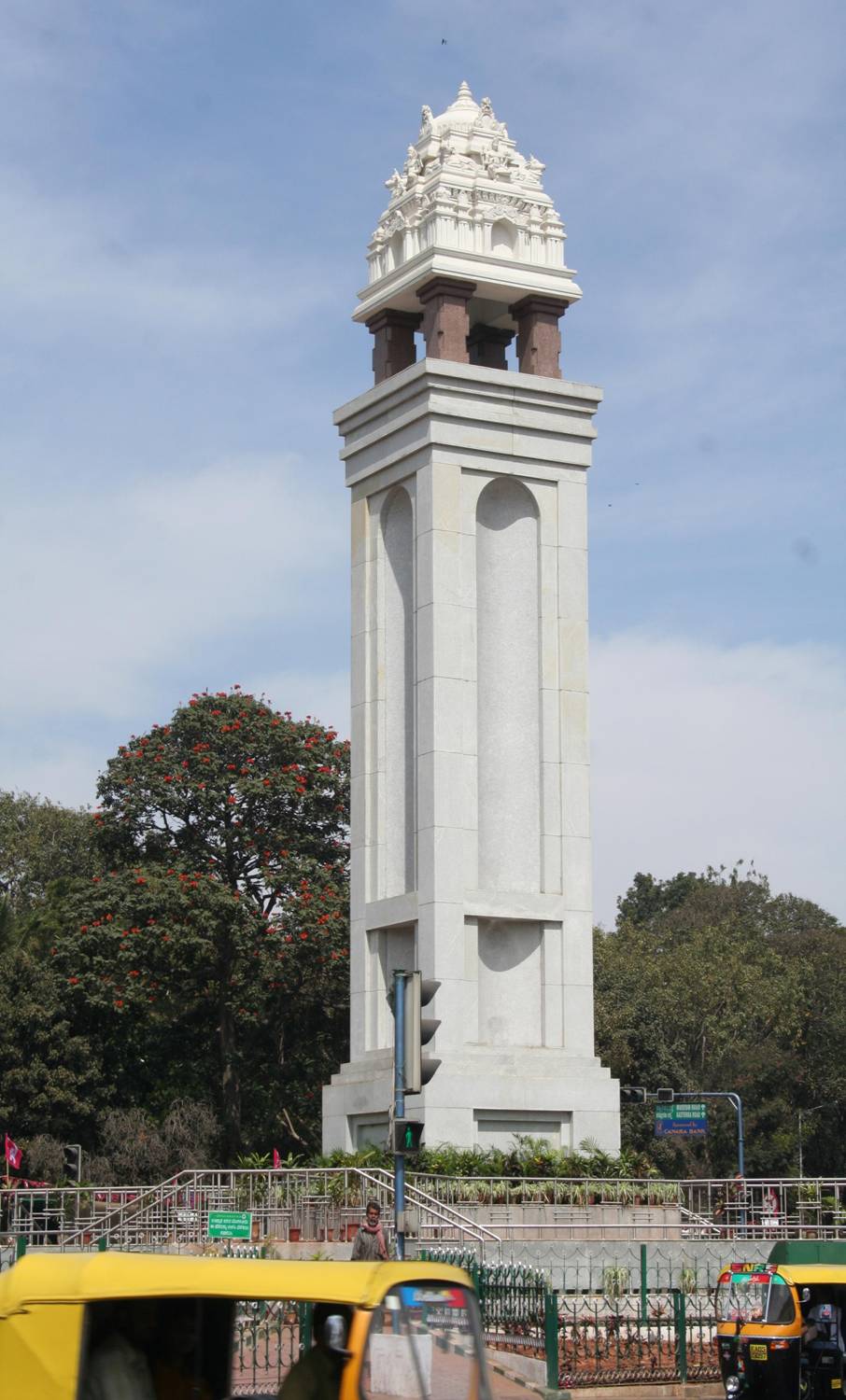 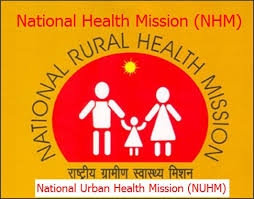 BBMP- Public Health Information and Epidemiological Cell in BBMP (PHIEC), Bangalore, Karnataka
Features Summary
Data collection online
Data collection from Govt & Private Hospitals
Line Listing of Patients with GIS location 
SMS/email Alerts to MOH for Confirmed Cases
Update from Rapid Response Teams at the field
Weekly reporting and Emergency reporting
Data on Non-Communicable Diseases & S Forms
Outbreak/Media Alerts, VPD Alerts
Reports for MOH, Reports for Epidemiologists
Reports, Charts, on Map
2
Current Status
Hospitals are GIS mapped
Zone boundary and MOH boundaries on GIS define jurisdiction
Over 600 Private Hospitals given access to the application
KMC Act and KPME Act
Working with PHANA
Online system, Training
Compliance of Private hospitals  >70%.
Thank you email, Reminder SMS
PHIEC Team assisting and monitoring for sustenance
MOH & HOs have access to dashboards
ANMs and Health Inspectors trained to update at  the field for control and preventive actions
3
Features Summary
Hospitals
Web Application
Accessible at Hospitals
3 Forms - one time per week
With submission History
Email acknowledgement on submission
Reminder  SMS
High Alert for emergency  reporting
 Works on smart phones
Govt. Hospitals
11A
11A(1)
11B
Forms
Private Hospitals
Submit weekly
Registered Users
PHIEC System
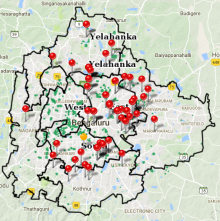 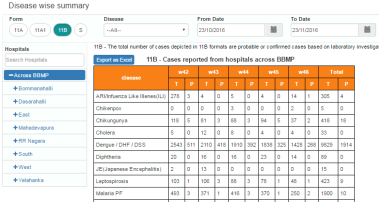 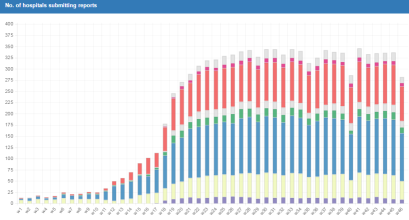 SMS
Health Officers
Dashboard for Health Officers
 View by zone or MOH filters
Alerts for Confirmed cases
Update & follow up preventive actions
Receive Outbreak Alerts
email
Reports
Charts
Map
PHIEC Cell
Data analysis – Trend detection
Provide data for effective Public Health Planning
Monitor and follow up on weekly Reporting
Drive to increase the coverage of Hospitals
4
Detection to Actions – Process Flow
Hospitals
Report Lab Tests data 
positive cases and confirmed cases
 ex:  Tests ELISA -NS1,ELISA -IgM(MAC)
Line listing of Patient Details
 Name,  location Details
Govt. Hospitals
Forms
11B
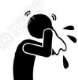 Private Hospitals
Patients
Submit weekly
Registered Users
email
PHIEC System
SMS
Health Officers
Gets SMS on Confirmed cases
Gets SMS on high Alerts
 Dashboard lists for follow up actions
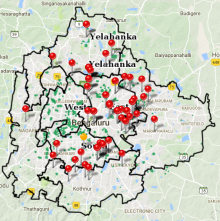 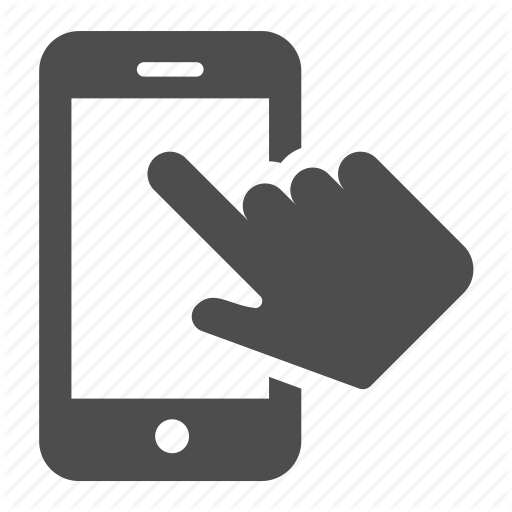 Health Center  updates control actions
Health Inspectors update preventive Actions
Update at the location with Photos
PHIEC Cell Monitors reporting  & Actions
5
BBMP PHIEC - Application
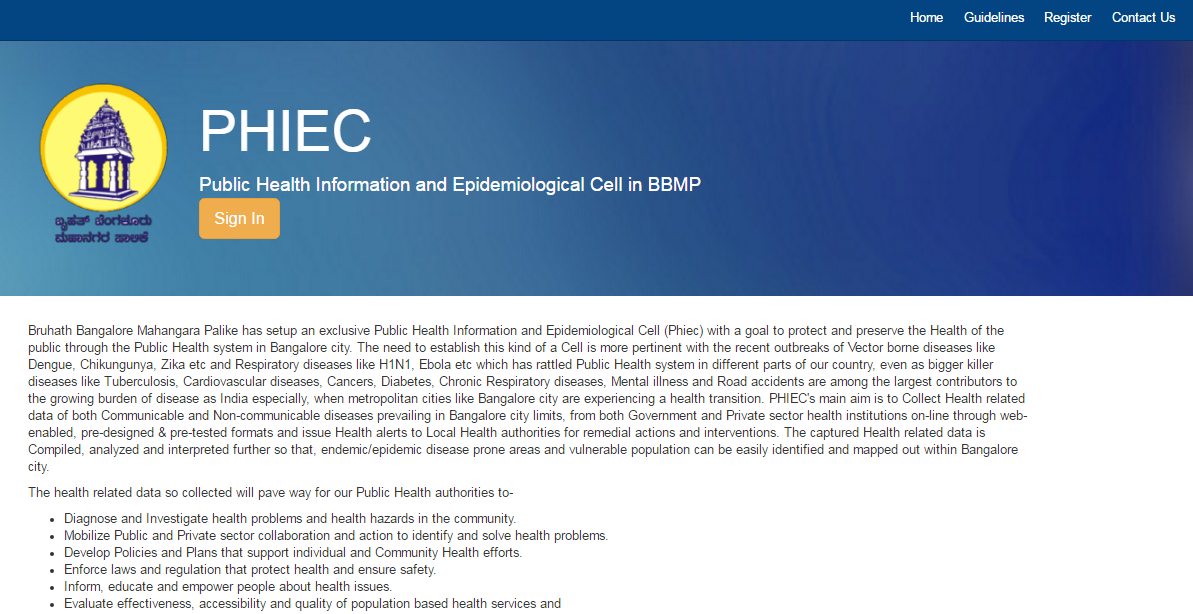 6
Hospital User Login
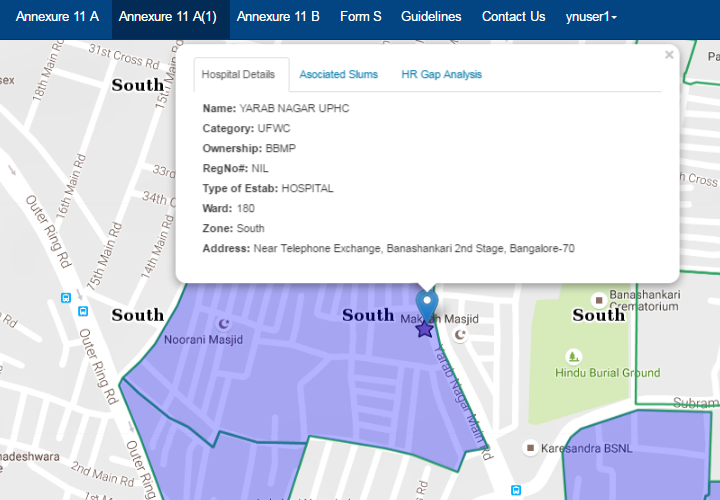 Hospital detail shown on map
To access menu 11A, 11A(1), 11B, S ( UPHCs only)
For UPHCs – map shows associated slum areas covered
7
Weekly Reporting – Form 11B
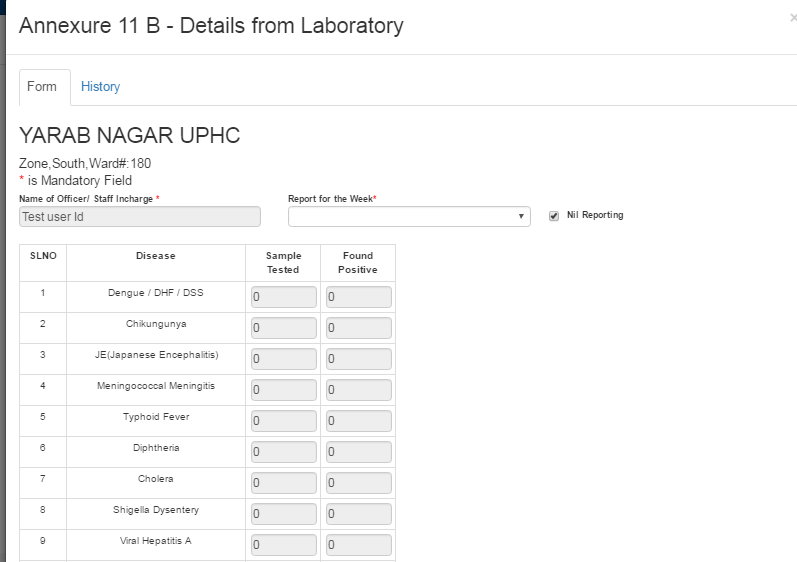 11B  – Laboratory confirmed cases reporting
Option to submit a null report – if no cases to be reported for a week
8
Form 11B Line listing
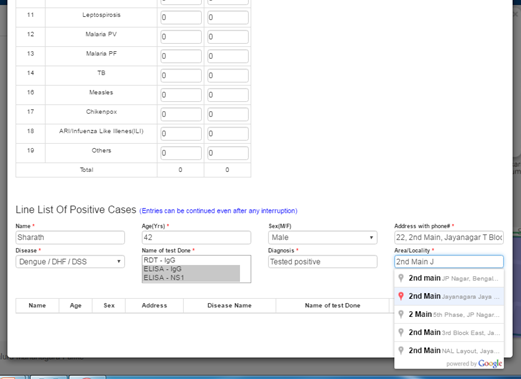 11B  Line listing  should tally to the number of positive cases
Patients contact details and  Google aided locality captured
9
Emergency reporting – High Alerts
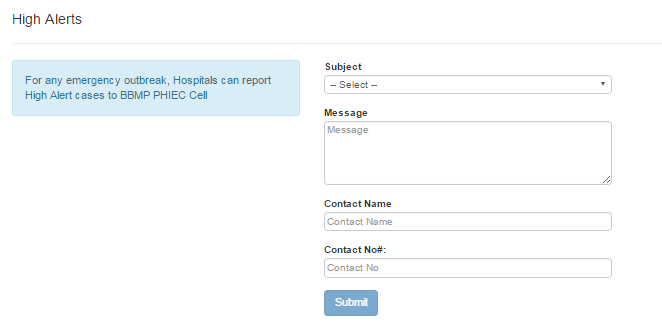 Hospital can post emergency reporting if needed during the week
SMS sent to MOH and PHIEC Cells on such reporting.
10
Weekly Reporting –Form 11A
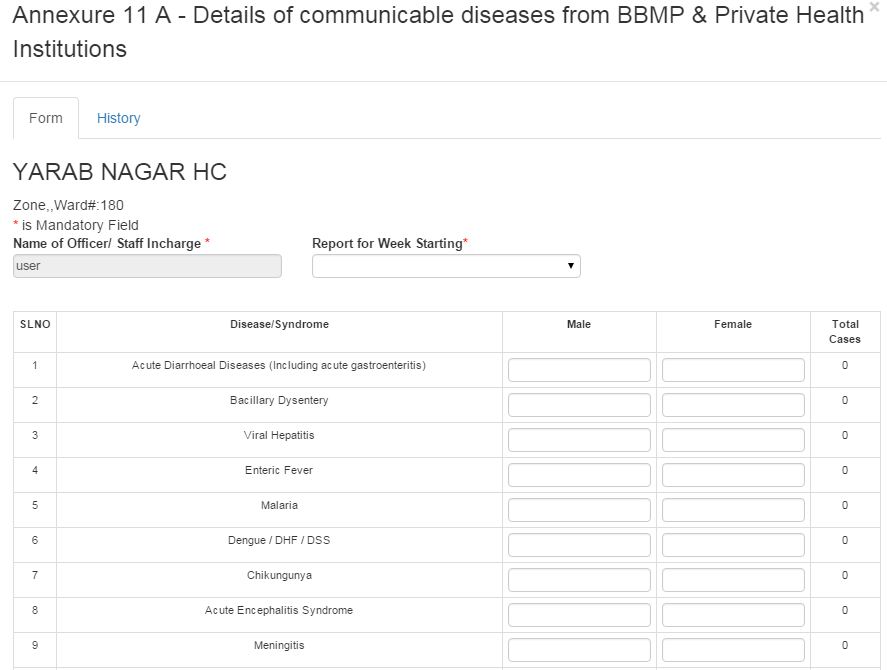 Report for previous week ( Monday to Sunday). 
Weekly one time to be reported.
Expected to submit report on Monday, if not latest by Tuesday
11
Weekly Reporting – Form 11A1
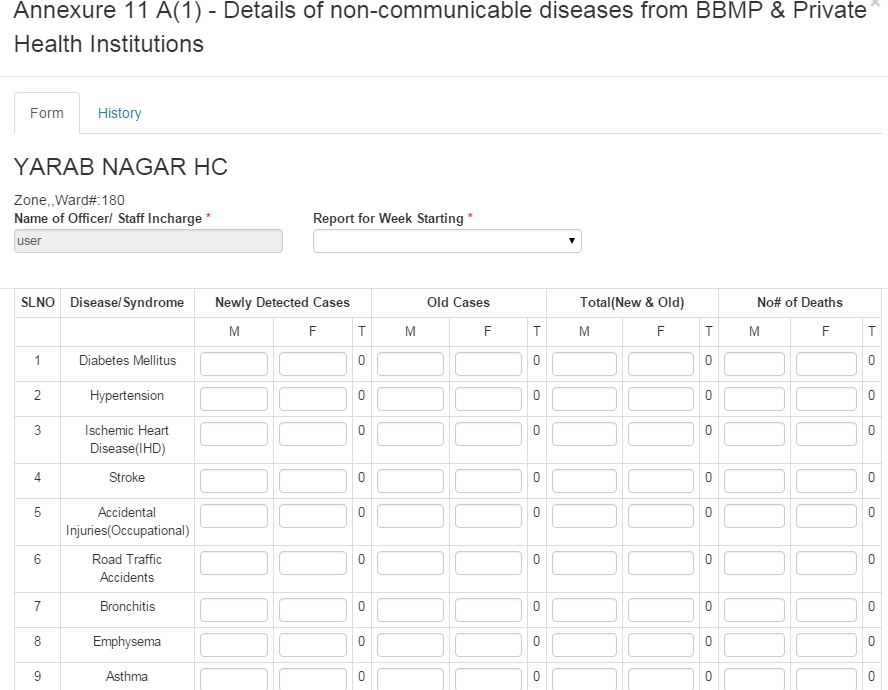 11A1 – seeking details of new cases, old cases and death cases
Previous week submission can be viewed, printed and filed at Hospital
12
Weekly Reporting – Form S
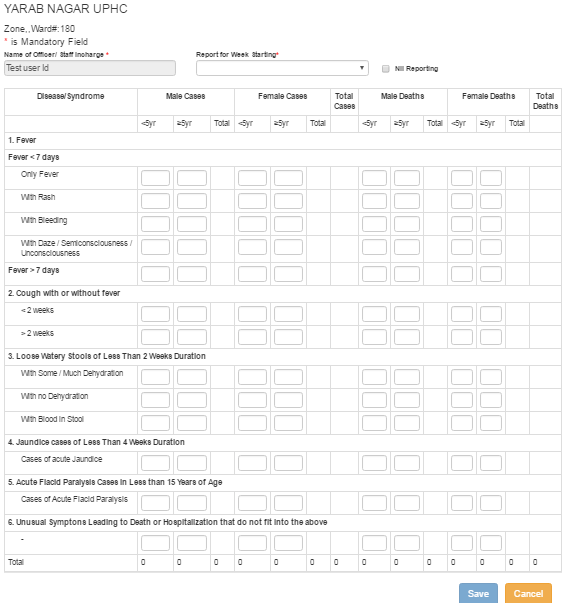 Form S – introduced a month back
Submission by Officer at UPHCs
13
Confirmed Cases - Alerts Email and SMS
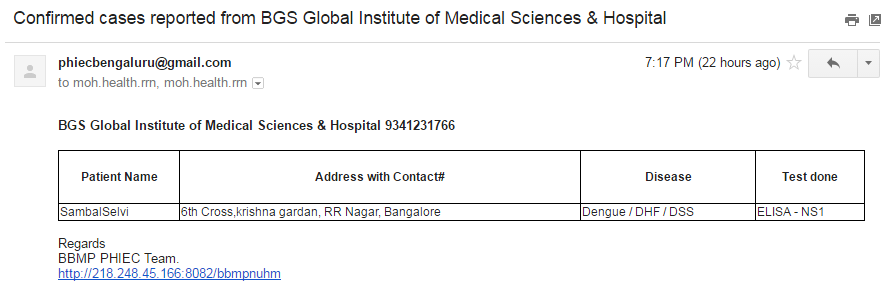 SMS
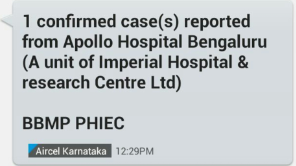 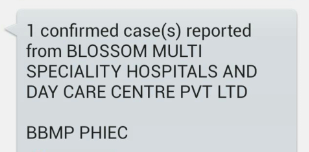 14
High Alerts - Alerts Email and SMS
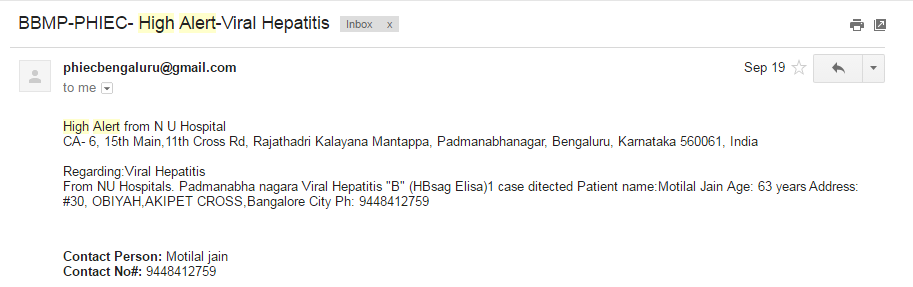 SMS
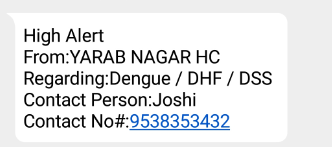 15
Confirmed Cases – with Patient locality
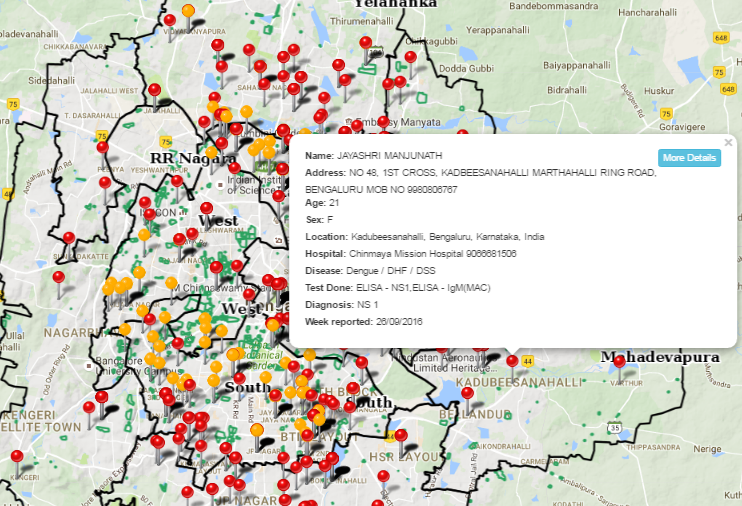 Confirmed cases – spread by locality of patients
Indicators to show actions taken or not
16
11B – Confirmed Cases Listing
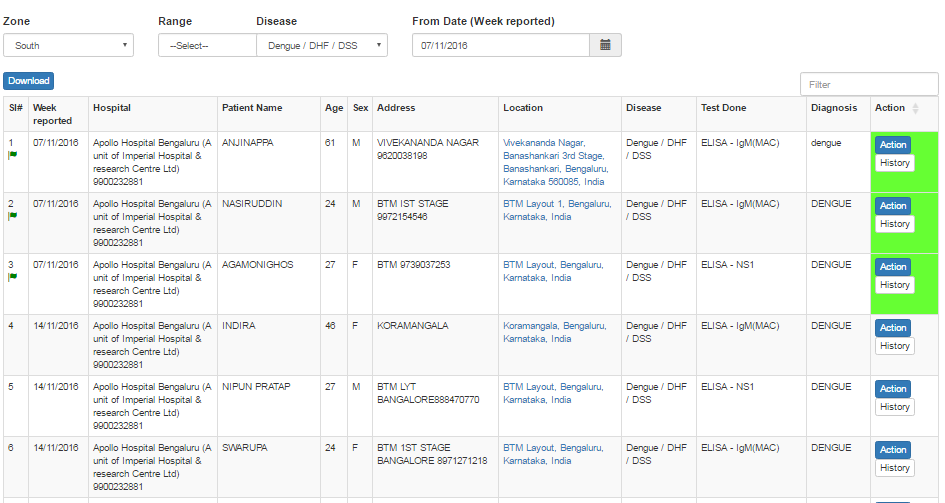 MOH to view new cases and cases with action history 
MOH can optionally transfer case to another range for any wrong reporting
17
Update Preventive Actions
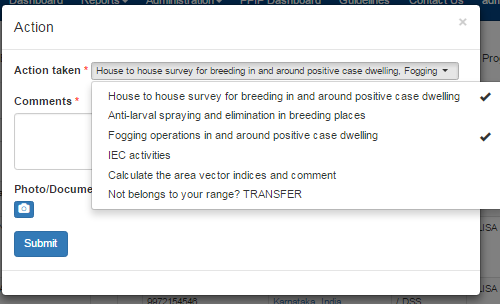 Health Inspectors  take action and update at the field. 
Location of action captured 
Photo of action captured
18
Update Control actions
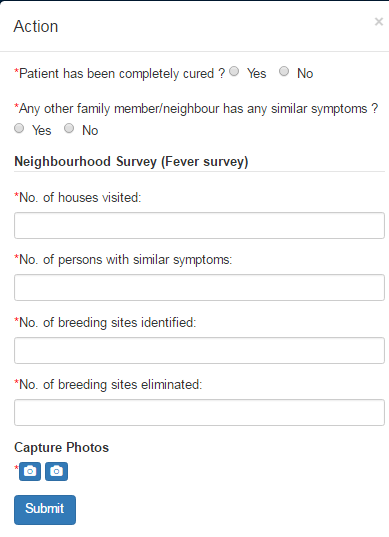 ANMs from concerned Health centers update actions taken
Update about the patient & family
Update about neighbourhood survey
19
Dashboard – Reporting Status
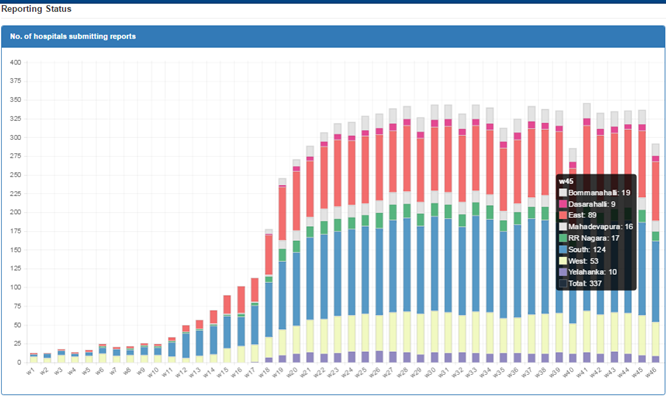 Chart showing number of Hospitals submitting reports – week wise 
Essential to monitor and sustain the reporting
20
Report on non submissions
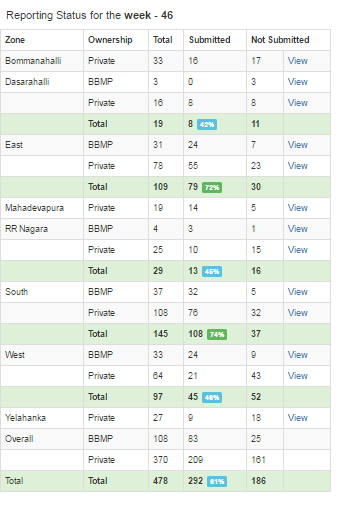 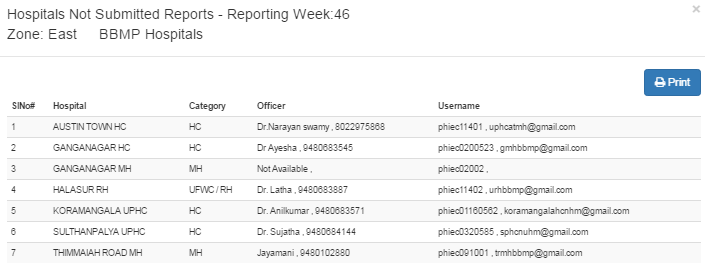 Zone wise , range wise breakup of submission status
View non-submission list with ready contact details  for follow ups
21
Reporting History  – Hospital wise
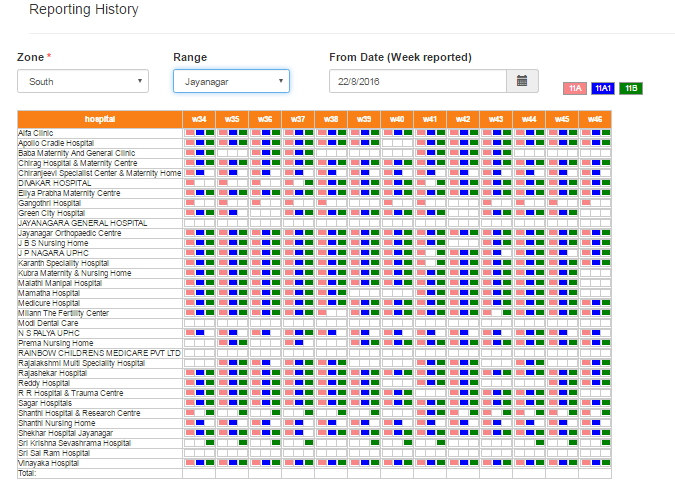 Hospital wise status of submission for all the Forms
Review for consistent reporting
22
Disease Reporting summary
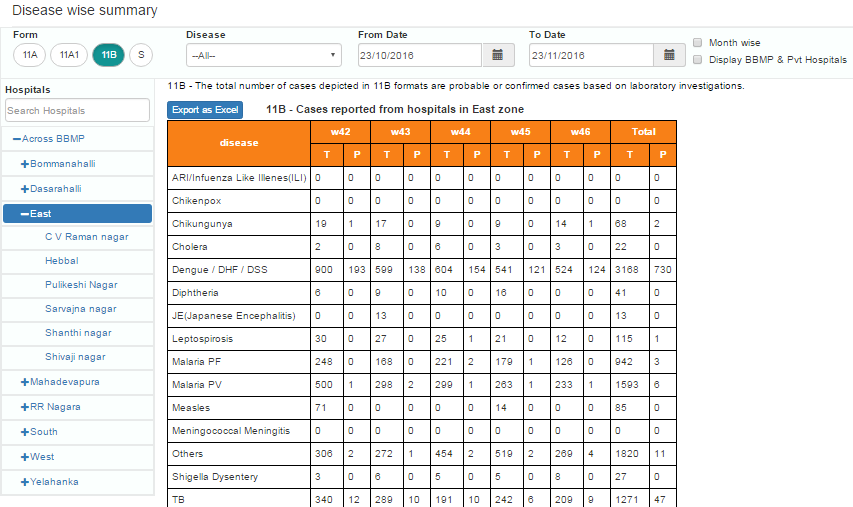 Disease reporting  with maximum combination filters
Form wise, Disease wise , for any given date range
Area coverage wise – across BBMP,  zone wise, range wise, or by a hospital
23
Disease reporting summary – Charts
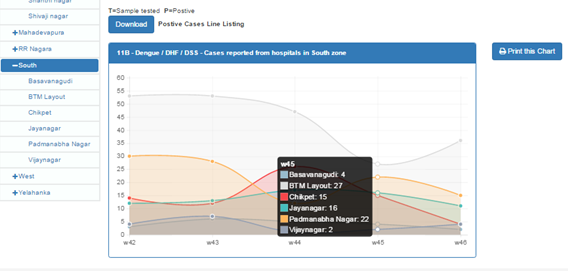 Dengue case reporting by Range wise for 5 weeks in South Zone
Line Listing  available for download as Excel for tracking follow up actions
24
Disease summary – Heat Map
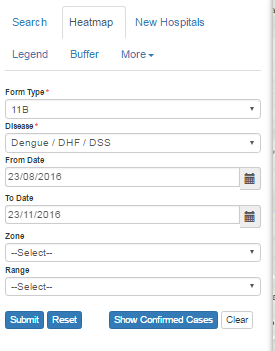 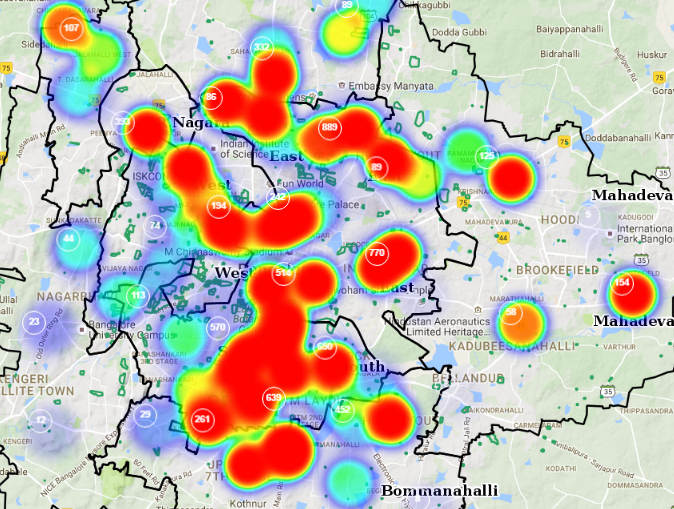 Heat map for Dengue reporting for 3 months duration
Drill down from clustered view to individual hospital
25
Outbreak and Media Alerts
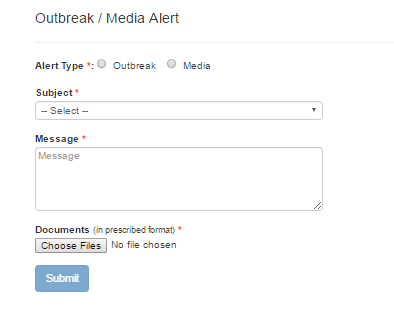 All MOHs alerted for any outbreak or media alerts.
Prescribed alert document to be attached
Alerts can be viewed at email or at the PHIEC system.
26
Way Forward
Monitor and drive preventive action at the field level
Get action update through a Mobile App
GEO Location, Time of Action,  with Photos.
Drive further for Hospital Coverage
Leverage NUHM data on Urban Slums – for action plan 
Use Facilities and Equipment Inventory at Govt. Hospitals to manage emergency situations
Availability of Ventilators  across Hospitals
Beds Availability and staff availability
27
Thank You
28